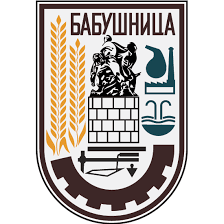 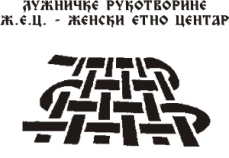 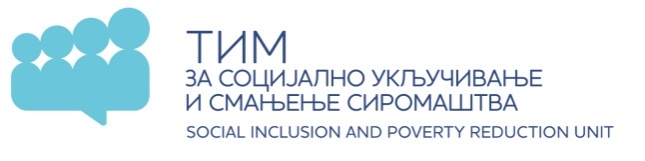 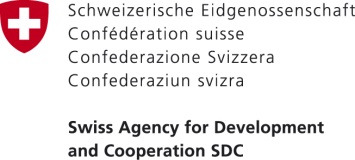 “STARIJI U UDALJENIM SELIMA”
Nosilac projekt“Lužničke rukotvorine-Ž.E.C. (ženski etno centar)” iz Babušnice
Partner na projektu - Opština Babušnica
Saradnici na projektu: Centar za socijali rad, Dom zdravlja, Crveni krst, U.G. “Lužnica moja kuća”, U.G. “Zeleno carstvo”, D.O.O. “Proksima”
Програм "Локалне иницијативе за повећање социјалне укључености и смањење сиромаштва"
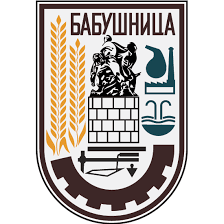 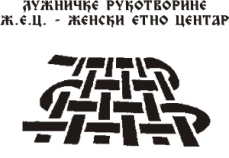 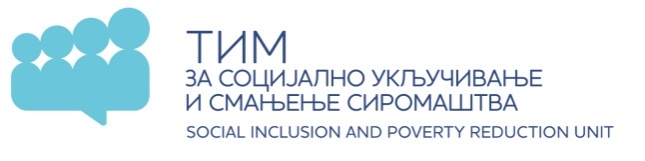 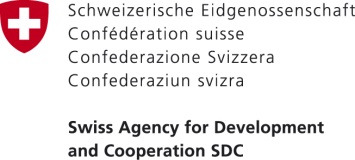 Најважније реализоване активности
-Први пут јe  урађена анкета са крајњим корисницим.
Резултати анкете (230 анкетираних):
92% посто испитаника се изјаснило да од локалне и шире друштвене заједнице НЕ добија никакву помоћ. Већина од њих не добија помоћ ни од својих ближих сродника;
58% испитаника се изјаснило да им је неопходна  боља медицинска заштита;
36% посто испитаника изјаснило да им је потребна помоћ у храни и лековима;
78% испитаника исказало је потребу за материјалном помоћи (додатна примања)
76% испитаника  се изјаснило да им је неопходна услуга помоћ у кући.
-Остварена је боља сарадња нашег удружења са Центром за социјални рад..  .
-Склопиљени  протоколи о сарадњи за помоћ старим и сиромашним лицима у нашој Општини (Гимназија, Полицијска станица Дом здравља, Црвени крст, НВО, приватни сектор
-Локална самоуправа је препознала потребу да у будућем периоду учини више како би свим остарелим становницима омогућили доступност дневних услуга у заједници
-Реализован скуп размене искустава..
Програм "Локалне иницијативе за повећање социјалне укључености и смањење сиромаштва"
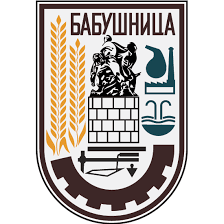 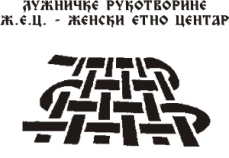 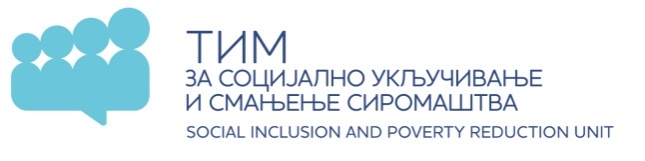 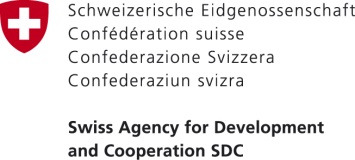 Ефекти активности – настале промене
Доносиоци одлука су боље информисани о ситуацији на терену , заинтересовани су да се укључе у решавање проблема старачких  домаћинства.
Расписивање јавног позива за пружаоце дневних услуга у заједници.
У сарадњи са општином израдили смо два ЕУ пројкета један је тренутно у реализацији...
Програм "Локалне иницијативе за повећање социјалне укључености и смањење сиромаштва"
ЈАВНИ ДОГАЂАЈ
Програм "Локалне иницијативе за повећање социјалне укључености и смањење сиромаштва"
Скуп размене искуства
Програм "Локалне иницијативе за повећање социјалне укључености и смањење сиромаштва"
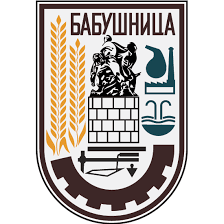 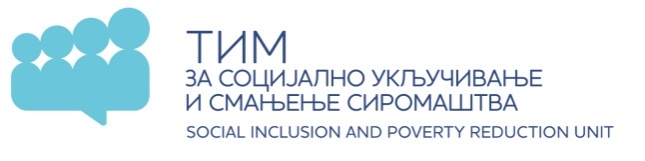 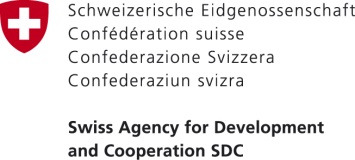 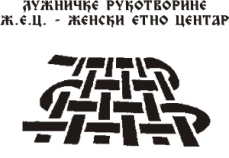 Дугорочни изазови и планови за будућност
-Проширење услуге помоћ у кући на сва планиска села .
-Пасиввност корисника. Новим ЕУ пројкетм планирана је набавка  таблета и модерног софтвера који ће омогућити да корисници покажу иницијативу  . 
-У току је реализација пројкета “ЗЕЛЕНА ЛИНИЈА”.
Програм "Локалне иницијативе за повећање социјалне укључености и смањење сиромаштва"
Реновирање
Програм "Локалне иницијативе за повећање социјалне укључености и смањење сиромаштва"
Спремање дрва
Програм "Локалне иницијативе за повећање социјалне укључености и смањење сиромаштва"
Реновирање
Програм "Локалне иницијативе за повећање социјалне укључености и смањење сиромаштва"
Реновирање
Програм "Локалне иницијативе за повећање социјалне укључености и смањење сиромаштва"
Путујући трговци
Програм "Локалне иницијативе за повећање социјалне укључености и смањење сиромаштва"
Путујући трговци
Програм "Локалне иницијативе за повећање социјалне укључености и смањење сиромаштва"
Корисници
Програм "Локалне иницијативе за повећање социјалне укључености и смањење сиромаштва"
Корисници
Програм "Локалне иницијативе за повећање социјалне укључености и смањење сиромаштва"
Корисници
Програм "Локалне иницијативе за повећање социјалне укључености и смањење сиромаштва"
Куће од блата
Програм "Локалне иницијативе за повећање социјалне укључености и смањење сиромаштва"